Section 1. Introduction and How to Use This Toolkit
Part Two: Overview of Sections and Materials
[Speaker Notes: o  We just finished watching the introductory video which described all of the pieces of the Toolkit, and now we are moving on to Part Two of Section 1, to do a deeper dive into these materials and learn about what we’ll be doing as we work through the sections]
Toolkit Materials and Goals
Content
Exercises
Templates
Six Sections
Examples of PFAC efforts in diagnostic quality
Resources on diagnostic quality and safety, and patient and family engagement
Supplemental Materials
Learn about diagnostic quality
Practice and sharpen skills 
Identify a project opportunity to shape diagnostic quality
Goals
[Speaker Notes: o   It might be helpful to think about the content in terms of what the goals are for the various components.
 
o   As you know, the Six Sections cover content, exercises, and templates.
 
o   The supplemental materials provide examples of PFAC efforts in diagnostic quality, and resources on diagnostic quality and safety, and patient and family engagement.
o   But all of this information is provided so that PFACs—all of us here—can learn about diagnostic quality, practice and sharpen our skills, and ultimately identify a project or opportunity to shape diagnostic quality here at our hospital. Ultimately, the purpose of this toolkit is to leverage patient experience with the health care system to help hospitals reduce errors in diagnosis.]
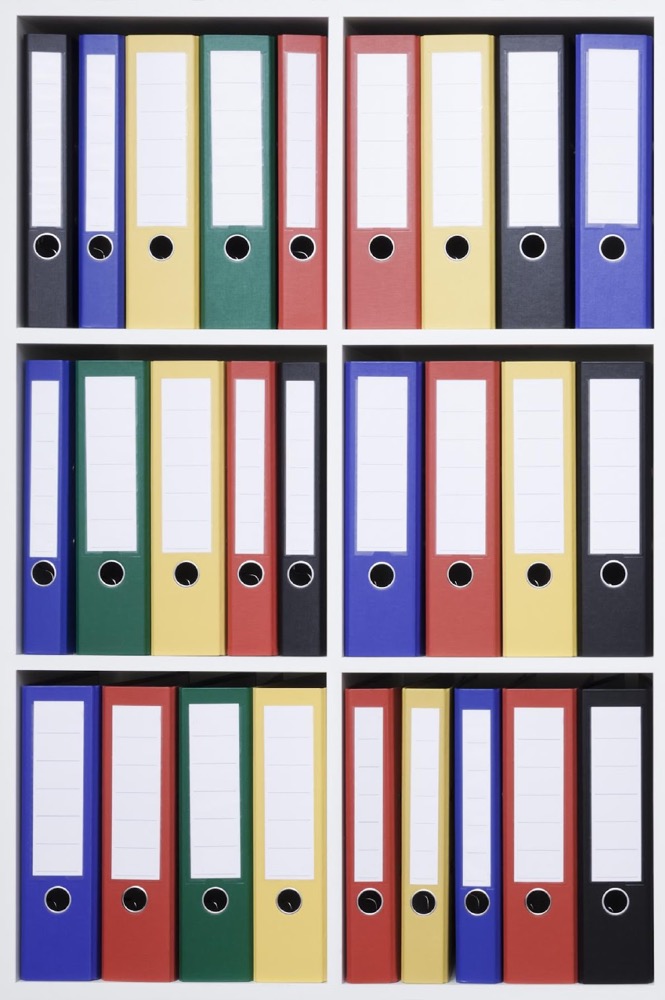 Toolkit Sections
Introduction and How to Use this Toolkit
Introduction to Patient and Family Engagement
Understanding the Diagnostic Process and Diagnostic Safety
Diagnosis and You
What could we do about diagnostic quality at our institution?
Getting Practical
[Speaker Notes: o   On the screen are the six sections, and each one has specific goals and activities.  First is this introductory section which we are currently working through, so we will start our review with section 2, Introduction to Patient and Family Engagement.]
Section 2: Introduction to Patient and Family Engagement
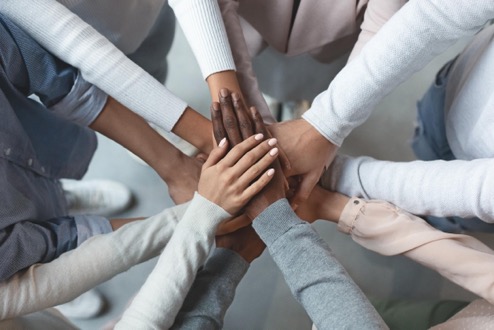 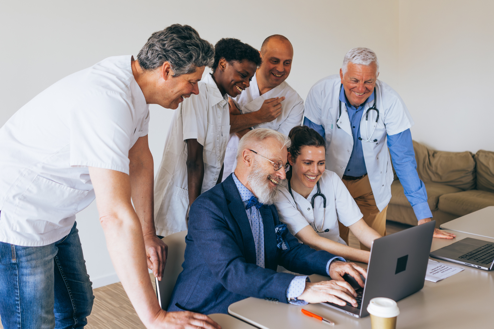 What it is, how does it work, and why it is so important?
The Role of Patient and Family Advisory Councils
[Speaker Notes: o   Section 2 has two parts—each in a slide deck.

o   Part One, What is it, how does it work, and why is it so important?, explains what patient and family engagement is, how it works, and why it matters. There are several group discussions and opportunities to share your experiences with engagement.
 
o  Part Two, The Role of Patient and Family Advisory Councils, explains the qualities of highly effective PFACs, provides examples of PFACs who are doing meaningful work in diagnostic quality, and will ask us to reflect on our work as a PFAC—thinking about our accomplishments as well as where we want to go from here.]
Section 3: Understanding the Diagnostic Process and Diagnostic Safety
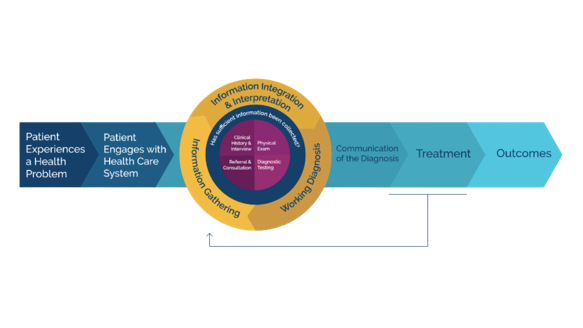 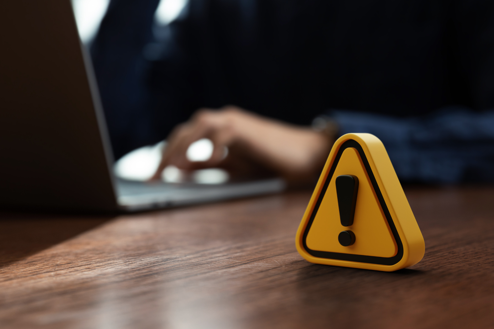 Diagnosis and the    Diagnostic Process
Introduction to 
Diagnostic Error
[Speaker Notes: o   Next is Section 3, Understanding the Diagnostic Process and Diagnostic Safety also has two parts—each with a slide deck.
 
o   Part One,  Diagnosis and the Diagnostic Process, covers the basics of diagnosis, and how to use the diagnostic process map (which you will learn about later). We will walk through, learn and discuss each step of the long and complicated process of diagnosis.  That deck ends with an explanation and discussion of some of the key “drivers” or factors that lead to diagnostic quality.

o   Part Two, Introduction to Diagnostic Error, covers the basics of diagnostic error including the definition, the prevalence of errors, common types of error, and real-life stories from families affected by—and harmed by—diagnostic error.

o   The deck ends with an example of a currently available tool to support patients and families in the diagnostic process—the Society to Improve Diagnosis in Medicine’s Patient Toolkit for Diagnosis.

o   We’ve covered quite a bit of content so let’s pause for a minute to see if anyone has questions.

o   Pause for 3-4 minutes to take any questions or comments, then move on to slide 6.]
Section 4: Diagnosis and You
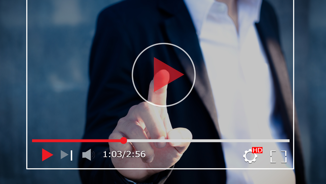 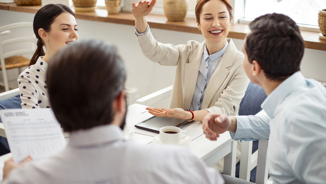 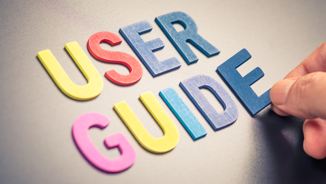 Learning from Diagnostic Experiences
Video: Using the What if? Template
What if? Template
[Speaker Notes: o   Section 4, Diagnosis and You, has three component pieces.
 
o   Part One, Learning from Diagnostic Experiences, is a slide deck that talks about the practice of using stories of diagnostic error—or success--as learning or teaching opportunities, by working through a tool called the “What if?” Template.
 
o   Part Two, Using the “What if?” Template, is a brief video tutorial that describes how to use the What If? template.
 
o   And finally, each of us will be guided through an exercise using the What If? template to describe one of our own diagnostic experiences, and identify opportunities for learning or improvement from that experience.]
Section 5: What could we do about diagnostic quality at our hospital?
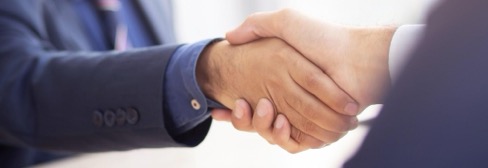 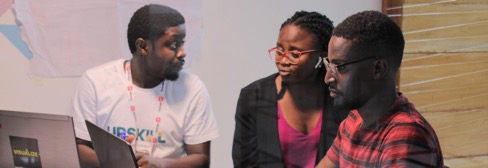 Meeting with Hospital Leadership
Discussing Options for  Your Hospital
[Speaker Notes: o   Section 5, What could we do about diagnostic quality at our hospital?, has three components; a slide deck, a letter template, and a meeting with hospital leadership.
 
o   However, there is only one “part” in this Section, which is a slide deck that focuses on the need for a strong relationship between the PFAC and hospital leadership. The deck also provides examples of what other PFACs have done to address diagnostic quality in their hospitals and provides ideas for how to identify projects in diagnostic quality for us to take on.

o   This section also includes a template to use for a letter (or email) to reach out to leadership and invite them to a meeting to discuss our interest in diagnostic quality; it also includes a template for a slide deck that we can use for a meeting with hospital leadership.

o Around the time when we cover Sections 5 and 6, we will have a meeting with hospital leadership and other relevant hospital team members, timing will be depending on availability. Talking with leadership will be an important part of planning and preparing to start a diagnostic quality project at our hospital.]
Section 6: Getting Practical
How can our PFAC partner
 in diagnostic quality and safety activities?
Finding our Project!
Patient Engagement              Template
Evaluating Impact and Difficulty of a Project
Project Plan
[Speaker Notes: o   Finally Section 6, Getting Practical, is the last section and covers how to practically apply everything we have learned about.
 
o   This section includes two parts—each with a slide deck, and three templates.
 
o   Part One, How can our PFAC partner in diagnostic quality and safety activities? provides a quick refresh of the “What if?” Template, and emphasizes the relevance of lived experience in diagnostic quality work. It also introduces the Patient Engagement Template, a tool to sketch out exactly how we would be involved in whatever diagnostic quality project we elect to take on.
 
o   Part Two, Finding our Project!, includes a facilitated discussion and brainstorm about the ideas for diagnostic quality projects we want to consider; it then provides tools and guidance for prioritizing and narrowing down our list to a smaller group of project ideas that we can evaluate for strengths and weaknesses. Finally, we’ll narrow down to a single project idea and begin to develop a project plan using the tools provided. 
 
o   The templates from this section include the Patient Engagement Template, the Evaluating Impact and Difficulty matrix, and an abbreviated Project Plan Template, adapted from a Quality Improvement project tool developed by Johns Hopkins University.]
What is required of us?
Making time to listen and learn about new concepts
Brainstorming and sharing ideas
Reflecting on our own diagnostic experiences
Rolling up our sleeves to identify project opportunities and make plans
[Speaker Notes: o   We have looked now at all of the materials provided in the Toolkit, but what is required of us? What is our role as we progress through these sections?
Making time to listen and learn about new concepts
Brainstorming and sharing ideas
Reflecting on our own diagnostic experiences
Rolling up our sleeves to identify project opportunities and make plans to reduce diagnostic error.
 
o   Let’s pause again to see if anyone has any questions or comments before we move on?
 
o   Allow 3-4 minutes for questions or comments before moving on to the next slide.]
Let’s review what we’ve discussed
The components and materials within each section
The expectations of us as PFAC members
The overall goal of this toolkit
[Speaker Notes: o   As we will at the end of each portion of information within a section, let’s take a minute to review everything we’ve just covered and shared.
 
o   We started with examining all of the materials and activities in the Toolkit. We just learned about the expectations and needs for our involvement. And we began with a clear explanation of the goals of the Toolkit.
 
o   Is there anything else anyone wants to ask or say before we close?]
Thank You!
[Speaker Notes: o   Thank you so much for your time and participation—this was a great and productive session! The next section will be Section 2, the Introduction to Patient and Family Engagement.]